Unidad 7: Noviazgo Cristiano(Presentación 20)
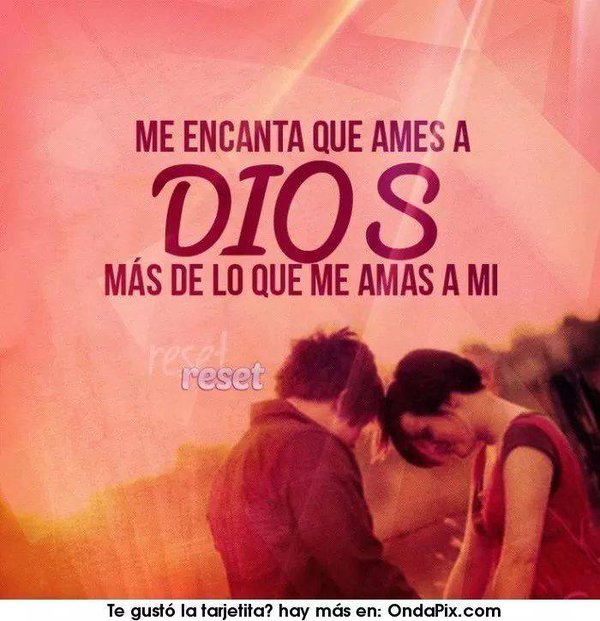 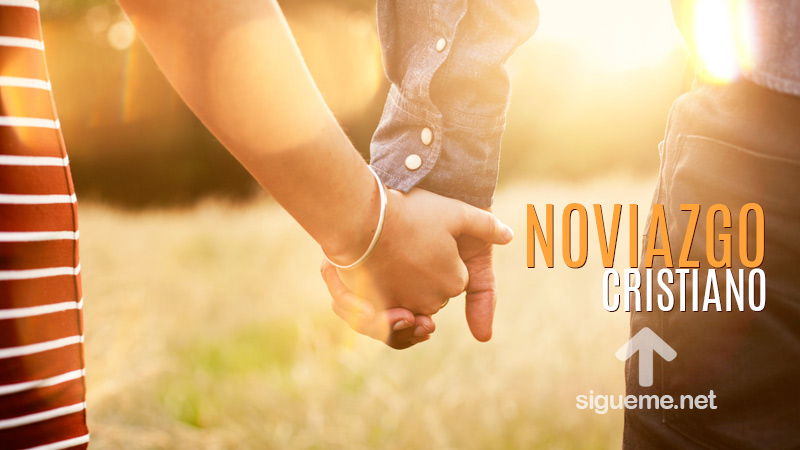 Introducción
Tuve una relación romántica seria en toda mi vida
Me case cuando tenia 20 años, es la única persona con la que he tenido una relación romántica seria, la conocí cuando tenia 17 años y aun es la única mujer en mi vida, creo que cada día me enamoro mas de ella, me case con la mujer que fue mi novia de mi juventud. No es que yo no quisiera tener novias, dentro del plan de Dios yo fui muy retraído y tímido y estaba con poca confidencia de pensar en poder tener una novia. Mi hijo mayor se acaba de casar con la joven que conoció cuando tenia 16 años y se caso al cumplir 21 años, creo que yo y mi esposa les dimos un buen ejemplo de lo que es el noviazgo cristiano de no noviar hasta que no supieras que te ibas a casar con esa persona.
Hablaremos de ese noviazgo cristiano.
Noviazgo Cristiano
Nos enfocaremos en tres áreas:
1) Escoger un novio
2)Proteger la pureza durante el noviazgo
3) Proveer proximidad para formar la relación
Escoger Novio(a)
Un noviazgo Cristiano busca su esposa quien llena el propósito de Dios para el matrimonio 3-D. 
¿Que significa el matrimonio 3-D?
1) Dramatiza la relación entre Cristo y su Novia (la Iglesia)
2) Desarrolla hijos santos
3) Disfrutan el amor el uno para con el otro
1) Dramatiza la relación entre Cristo y su Novia (la Iglesia)
Porque el esposo es cabeza de su esposa, así como Cristo es cabeza y salvador de la iglesia, la cual es su cuerpo. Así como la iglesia se somete a Cristo, también las esposas deben someterse a sus esposos en todo.  Esposos, amen a sus esposas, así como Cristo amó a la iglesia y se entregó por ella. Efesios 5:23-25 Si eres cristiano buscando un posible esposo, pregunta: ¿Es esta persona un cristiano comprometido a que nuestra relación dramatice la relación entre Cristo y la iglesia? ¿Es un hombre que refleja el amor sacrificial  de Cristo por su iglesia? Ambos deben estar comprometidos con Cristo para dramatizar lo que representa el noviazgo cristiano
2) Desarrolla hijos santos
“Judá ha sido traicionero. Al casarse Judá con la hija de un dios extraño. ¿por qué es uno solo? Porque busca descendencia dada por Dios.” Malaquías 2:11-15 (Si te casas con alguien que no busca a Dios reduce la posibilidad que tus hijos no busquen a Dios)
“ella queda libre para casarse con quien quiera, con tal de que sea en el Señor.” 1 Cor. 7:39
“No os unáis en yugo desigual con los incrédulos” 1 Cor. 6:14 
¿Me ayudara esta persona en mi caminar con Dios y será mi compañero con el que tendremos hijos santos de ese pacto matrimonial que existirá en nuestra casa? Si es no ni lo hagas tu novio(a). Cásate con un creyente, si no lo entiendes todo este curso, sigue esto: cásate con un creyente.
3) Disfrutan el amor el uno para con el otro
“Ah, si me besaras con los besos de tu boca… ¡grato en verdad es tu amor, más que el vino!” “dulce a mi paladar es su fruto. Me llevó a la sala del banquete,  y sobre mí enarboló su bandera de amor.” Cantares 1:2, 2:3-7
“Toda tú eres bella, amada mía; no hay en ti defecto alguno. Cautivaste mi corazón,  con una mirada de tus ojos; ¡Cuán delicioso es tu amor, y novia mía!” Cantares 4:7-10 
¿Te sientes románticamente atraído y sienten un deseo físico del uno por el otro? Si no hay atracción romántica no te cases
Escoger Novio(a)
Un noviazgo Cristiano busca su esposa quien llena el propósito de Dios para el matrimonio 3-D. 
¿Que significa el matrimonio 3-D?
1) Dramatiza la relación entre Cristo y su Novia (la Iglesia)
2) Desarrolla hijos santos
3) Disfrutan el amor el uno para con el otro
Debemos ensenar esto en nuestras iglesias, eso nos ayuda a ser preventivos
Noviazgo Cristiano
Nos enfocaremos en tres áreas:
1) Escoger un novio
2)Proteger la pureza durante el noviazgo
3) Proveer proximidad para formar la relación
2)Proteger la pureza durante el noviazgo
“La voluntad de Dios es que sean santificados; que se aparten de la inmoralidad sexual; que cada uno aprenda a controlar su propio cuerpo de una manera santa y honrosa, sin dejarse llevar por los malos deseos como hacen los paganos, que no conocen a Dios; y que nadie perjudique a su hermano ni se aproveche de él en este asunto. El Señor castiga todo esto, como ya les hemos dicho y advertido. Dios no nos llamó a la impureza, sino a la santidad;” 1 Tes. 4:3-7
*Posible significado: 1) tomar una esposa por si mismo 2) controlar su propio cuerpo. Cuando te casas te hubiera gustado que tu esposa se hubiera acostado con 18 hombres antes que a ti, Dios quiere que entremos virgenes al matrimonio.
Rechacemos Romance Recreacional
Vivimos en una sociedad que no le gusta el compromiso sino solo la recreación
Definición de Noviazgo: Una relación  temporal romántica enfocada en el placer actual (aquí y ahora)
La persona promedio experimenta “cinco amores reales” entre el primer año de preparatoria y su segundo año de carrera y cinco desilusiones amorosas reales (quebrantamiento de su corazón) cuando estas relaciones terminan. 80 % de las mujeres esperan casarse con el hombre que están noviando y 20 % de los hombres esperan casarse con esa mujer pero solo el 5 % se casan 
30 % pierde su virginidad para los 15; 85% para los 20, no es diferente en la iglesia, porque viven un romance recreacional. Decir no a la fornicación pero permitir romance recreacional es darles permiso de tener fornicación.
Los americanos tienen un alto índice de divorcios- esto es parcialmente porque los que tienen la practica prematrimonial “se enamoran” y rompen su relación
Seamos sensibles a los solteros
Dios llamo a unas cuantas personas a servirle como solteros por toda una vida de solteros. Dios llama a muchos a una época de soltería, servicio y madurez antes de dirigirlos a encontrar una esposa. (Debemos invitarlos a tener una visión de que para algunos es una época y para otros es un llamado de toda la vida). 
Ten una vida antes de tener una esposa.- no te sientes esperando que llegue la persona perfecta. Haz algo productivo
Desarrolla intereses de amplio alcance
Haz algo atrevido- viaje misionero, estudiar en Jerusalén por un par de meses
Confía en el tiempo de Dios.
Sentido común en el Noviazgo
Necesitamos tener visión para tener sentido común dentro del noviazgo, No debemos pensar en un noviazgo recreacional como un niño de quinto grados que esta ya enamorado y se esta besando con una niña y para la prepa ya han tenido relaciones sexuales, esto es una calamidad y desastre, como cristianos debemos actuar diferente al mundo
Sentido común en el Noviazgo
1) Tengan un noviazgo con la intención de encontrar si los dos están pensando ya en le matrimonio
2) Tengan un noviazgo únicamente en edad para casarse(que tengas madurez, financieramente capaces, listos a comprometerse. (noviar a los 13 anos es tonto porque no se pueden casar). Si no estas listo para casarte no estas listos para noviar, sonara raro pero debes vivirlo así.
3) Envolver a las familias cuando es apropiado.
4) Si empiezas a noviar y descubres que no es para ti, termina pronto esa relación
5) si deciden casarse, eviten noviazgos largos. Estar comprometidos y no casarse es una gran tentación. 
6) Esperen hasta la luna de miel. Eviten estar solos en un cuarto o en un carro en lugares solos. Evitar meterse en lugares donde puedan caer en tentación. Si solo leds damos solo el 6 los preparas para fracasar
Matrimonios en Masái, África
En Masai, las mujeres y vacas son los componentes de su sociedad mas importantes porque dan a luz la vida. Cuando un hombre le da una vaca a su suegro prospecto, el le esta dando el regalo mas valiosos que el puede dar para recibir a cambio una mujer de su familia extendida. Entre mas vacas da, muestra que tanto valora su prometida y el matrimonio y da tantas vacas cuanto le sean posible.
Para casarse en Masai
El futuro novio cría y compra cuantas vacas puede.
Su Padre del novio contribuye con vacas
Sus hermanos, tíos y primos dan de sus vacas y cuando tiene 10 a 20 vacas es un buen numero para poder casarse
El padre de la novia se queda con algunas vacas
Los hermanos de la novia y tíos y primos toman algunas vacas para ellos
Si dejas a tu esposa es una catastrofe
Para mostrar su dignidad y pagar sus deudad, ella se queda con todas las vacas que tu le diste a su familia.
Los miembros de su familia se enojan contigo por haberla dejado, ya que ella va a quedarse con todas las vacas que les habías dado.
Los miembros de tu familia están enojados contigo por todas las vacas que ellos contribuyeron y que tu desperdiciaste al dejar a tu mujer. Si quieres otra esposa, ya no te ayudan. Tu tienes que hacerlo solo.
El divorcio es muy raro entre los de Masai
Hay diferentes maneras culturales de manejar el matrimonio.
¿Nuestra cultura moderna, estará siguiendo una mejor manera para manejar el matrimonio?
¿Haber si nos conseguimos al chico(a) con mas chispa en el bar donde van los solteros?
¿Qué extraños en mi escuela o en el internet parece ser un buen prospecto para mi? 
Si se siente bien, hazlo.
Amigos con beneficios- Moralidad de gato callejero. Tienen sexo solo por placer
Noviazgo Cristiano
Nos enfocaremos en tres áreas:
1) Escoger un novio
2)Proteger la pureza durante el noviazgo
3) Proveer proximidad para formar la relación
3) Proveer proximidad para formar la relación
Tienes que conocer a alguien, es imposible casarse sin conocer a alguien. 
Debes cultivar comunidad en una cultura de noviazgo positivo, donde los cristianos, hombres y mujeres jóvenes pueden conocer a su posible pareja.
1) Evitar los extremos
2) Flexibilidad, no formulas arregladas
3) Cultivar una comunidad  que comparte la misma visión
4) Crear el contexto donde jóvenes y señoritas puedan conocerse en un ambiente de grupo
5) La restricción no es de Dios
6) Desilusión no es un desastre.
1) Evitar los extremos
Algunos enfoques se concentran en asegurar que nada estará mal, y no pasa nada.
La meta es tener muchos matrimonios santos, y no toneladas de gente quedándose soltera a sus treinta y esperar por alguien especial que se materialice milagrosamente. El noviazgo perfecto descrito por los gurús en libros y conferencias deben ser excepcionales para solo unos cuantos elegidos.
2) Flexibilidad, no formulas arregladas
El amor es una canica misteriosa, no un manual mecánico. 
“cosas hay que me causan asombro, el rastro del hombre en la mujer.” Proverbios 30:18-19.
 En algunos casos, padres, pastores o amigos facilitan que los que nadan buscando pareja conozcamos a su futura pareja
3) Cultivar una comunidad  que comparte la misma visión
Idealmente, buscar una iglesia donde los ancianos, padres y jóvenes comparten una visión cristiana del noviazgo y el matrimonio. Si esa iglesia no esta disponibles, debe buscar grupos pequeños que te conecten con familias o iglesias o otras congregaciones que comparten la misma visión, y encontrar maneras donde los jóvenes se conozcan y se cortejen.
4) Crear el contexto donde jóvenes y señoritas puedan conocerse en un ambiente de grupo
Crear contextos para jóvenes cristiano, hombres y mujeres donde puedan conocerse en ambientes de grupo, aun antes de que sean lo suficientemente grandes para empezar a considerar casarse. Esto puede suceder en un grupo intencional de jóvenes con padres que están presentes y envueltos en ese ministerio. Pueden pasar en un ambiente de hospitalidad cristiana ordinaria como compañerismos entre familias en las casas. Puede ocurrir en grupos de música o drama o deportes, y en donde la gente joven pueda interactuar con los padres presentes.
5) La Restricción no es de Dios
La Hermosura no es diabólica. La jóvenes pueden arreglarse para verse bonitas y ser modestas. La deshonestidad desvergonzada es un problema serio en la cultura mundial. Pero la solución no es hacer que las jóvenes no se arreglen para que nadie quiera verlas. Si los padres presionan a sus hijas a estar solo en la casa pueden quedarse ahí definitivamente.
6) Desilusión no es un desastre.
Espera que algunas de las muchachas que les digas que si quieren ser tu novia te diga ella que no o sus padres.
Espera que algunos noviazgos no terminen en matrimonio. Es doloroso, pero no es el fin del mundo. Un noviazgo honorable que no termina en matrimonio aun tiene el propósito de determinar si la pareja son el uno para el otro o no. Hay menos presión si todos estamos de acuerdo que algunas ocasiones un noviazgo no termina en matrimonio.
3) Proveer proximidad para formar la relación
Tienes que conocer a alguien, es imposible casarse sin conocer a alguien. 
Debes cultivar comunidad en una cultura de noviazgo positivo, donde los cristianos, hombres y mujeres jóvenes pueden conocer a su posible pareja.
1) Evitar los extremos
2) Flexibilidad, no formulas arregladas
3) Cultivar una comunidad  que comparte la misma visión
4) Crear el contexto donde jóvenes y señoritas puedan conocerse en un ambiente de grupo
5) La restricción no es de Dios
6) Desilusión no es un desastre.
Noviazgo Cristiano
Nos enfocaremos en tres áreas:
1) Escoger un novio
Dramatiza la relación de Cristo con la iglesia
Desarrolla hijos santos
Se disfrutan uno al otro
2)Proteger la pureza durante el noviazgo
Rechaza romance recreacional
Ser sensibles a los solteros
Tener sentido común en el noviazgo
3) Proveer proximidad para formar la relación
Nota final
Debemos considerar la alternativa donde la fornicación es la regla de aquellos que no tienen a Dios y el 80 % de los jóvenes practican y como cristianos debemos actuar diferente con una visión diferente
Si empezamos como padres y pastores la enseñanza desde que están jóvenes ayudar que se de un noviazgo son sentido común y debemos dejar que la sabiduría de Dios nos guie cuando deseamos un noviazgo bajo la voluntad de Dios